Бюджет 
Сандатовского сельского поселения Сальского района на 2021год и плановый период 2022 и 2023 годов
Сандатовское сельское поселение
Сандатовское сельское поселение
Повышение роли бюджетной политики для поддержки экономического роста
Сандатовское сельское поселение
Обеспечение исполнения функций органов местного самоуправления
Сандатовское сельское поселение
Основные параметры  бюджета Сандатовского сельского поселения на 2021 год и плановый период 2022 и 2023 годов
Сандатовское сельское поселение
Основные параметры бюджета Сандатовского поселения на 2021 год
Доходы бюджета
28383,1
Расходы бюджета
28383,1
тыс. рублей
тыс. рублей
Социальная политика
145,1
Налог на доходы физических лиц
2537,0
Численность населения
  5,0 тыс. человек
ЖКХ
9793,7
Единый сельскохозяйствен-ный налог
1580,3
Спорт
8,0
Земельный налог
5503,4
ВУС
240,2
Финансовая помощь из других бюджетов
17359,9
Культура
6497,0
Иные доходы            
1402,5
Иные расходы
11699,1
Сандатовское  сельское поселение
Динамика собственных доходов бюджета Сандатовского сельского поселения
(тыс. рублей)
Сандатовское сельское поселение
Структура собственных доходов бюджета Сандатовского поселения в 2021 году
Сандатовское сельское поселение
Динамика поступления налога на доходы физических лиц в бюджет Сандатовского сельского поселения
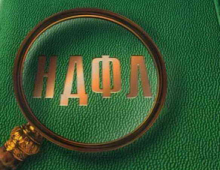 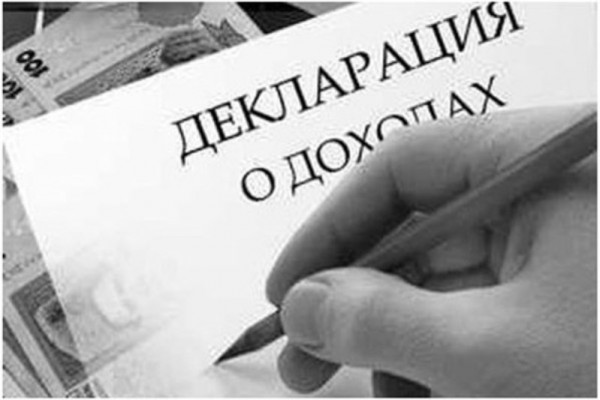 Сандатовское сельское поселение
Безвозмездные поступления
(тыс. рублей)
Сандатовское сельское поселение
Расходы бюджета Сандатовского сельского поселения на 2021 год
Сандатовское сельское поселение
Динамика расходов бюджета Сандатовского сельского поселения
в 2018 – 2023 годах
Сандатовское сельское поселение
Динамика расходов бюджета на реализацию муниципальных программ в 2019 – 2022 годах